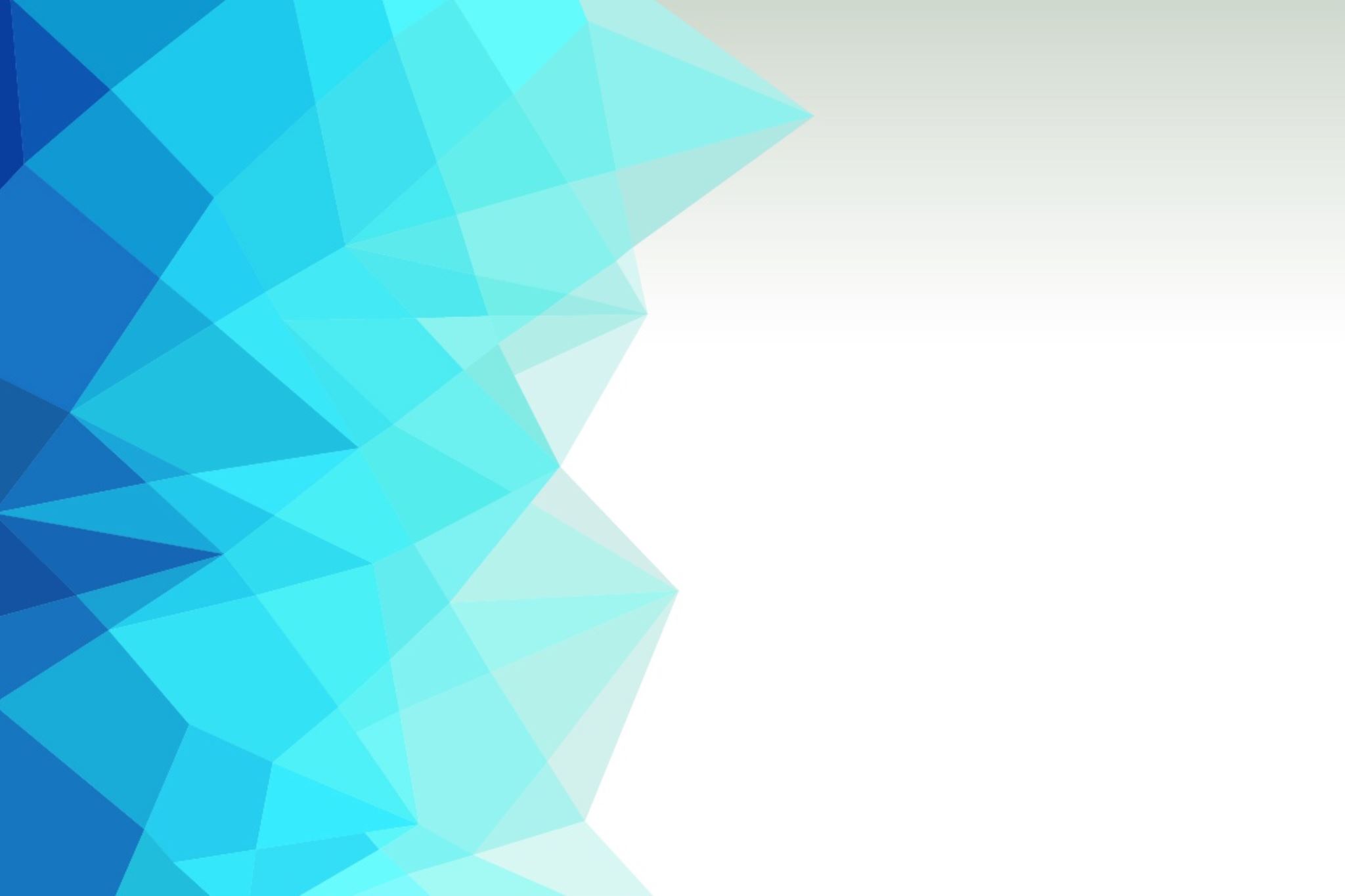 Информационный бюллетень о расходах на здравоохранениев Казахстане
Национальный научный центр развития здравоохранения

Центр экономических исследований и совершенствования финансирования здравоохранения
Расходы на здравоохранение в Казахстане 2010 - 2023
Этот информационный бюллетень представляет ключевую информацию о расходах на здравоохранение и потреблении, связанном со здоровьем, в Казахстане за период с 2010 по 2023 гг. Он разработан с использованием международно признанной методологии системы счетов здравоохранения – System of Health Accounts 2011 (SHA 2011). 

Мы надеемся, что данный бюллетень послужит для формирования политического диалога по финансированию здравоохранения на страновом уровне.
Сколько средств выделяется на здравоохранение
В процентном отношении к ВВП Республика Казахстан в 2023 году потратила 4,0% на здравоохранение. Этот показатель выше, чем в начале 2010-х годов (в среднем – 3%). По сравнению с 2022 годом ВВП выросло на 0,1%.
По сравнению со странами ОЭСР показатель текущих расходов на здравоохранение в Республике Казахстан ниже в 2,4 раза и имеет один из самых низких уровней финансирования сектора здравоохранения в группе стран-сравнения.
Как распределяются средства
Система здравоохранения в Казахстане в большей степени финансируется за счет обязательных схем финансирования – 66,0%: 
расходы государственного бюджета – 40,0% от текущих расходов на здравоохранение;
расходы в системе ОСМС – 22,0% от текущих расходов на здравоохранение.

Частные расходы составляют 34% от текущих расходов на здравоохранение. Из них:
Выплаты из кармана – 27,7%
Расходы корпораций – 5,2%
Расходы ДМС – 1,2%.
Выплаты из кармана значительно превышают рекомендованные ВОЗ пороговые значения – 20%, и средние значения в странах ОЭСР – 18,8%.
Структура текущих расходов
Приоритет сектора здравоохранения в государственных расходах с течением времени демонстрирует стабильные тенденции и колеблется в районе уровня 60-65% от ТРЗ. 
Государственные расходы на здравоохранение в 2023г. составляют 66% от текущих расходов на здравоохранение, что ниже, чем в среднем странах ОЭСР, но в целом соответствует уровням других стран региона.
Источники финансирования государственных расходов
В Казахстане система финансирования здравоохранения является смешанной. Она основана на бюджетном финансировании и системе обязательного медицинского страхования (с 2020г.) 

Государственные расходы на здравоохранение в Казахстане составляют 2,5% от ВВП, что значительно ниже, чем средний показатель в странах ОЭСР – 7,0% от ВВП.

Фонд социального медицинского страхования за счет собранных взносов на медицинское страхование покрывает 33% государственных расходов на здравоохранение. Оставшиеся 67% финансируется из государственного бюджета (общее налогообложение), который включает расходы на обеспечение гарантированного объема бесплатной медицинской помощи – 45%, и остальные бюджетные программы, охватывающие профилактические и лечебные мероприятия, которые представляют стратегический интерес для правительства – 22%.
Источники частных расходов
Частные расходы в 2023 году составили 1 трлн 542 млрд. тенге или 1,3% ВВП и 34 % от текущих расходов на здравоохранение.
В структуре частные расходы включают: прямые платежи населения – 81% (1 трлн 255 млрд. тенге), расходы предприятий – 15% (234 млрд. тенге), средства ДМС - 3% (53  млрд. тенге).
Относительно текущих расходов на здравоохранение, доля прямых платежей населения (выплаты из кармана) составляет – 27%, доля расходов предприятий – 5%, ДМС – 1%.
Распределение текущих расходов по Услугам здравоохранения
В структуре текущих расходов на здравоохранение 33,8% занимает амбулаторное лечение. 
На оказание стационарной помощи направлено 27,9% текущих расходов на здравоохранение.
Лекарственное обеспечение обходится в 25,5% расходов.
Затем следуют вспомогательные услуги – 3,6%, реабилитации – 2,4%, профилактические услуги – 2,2%, расходы на администрирование системы здравоохранения – 2,1%, услуги дневной стационар – 1,6% и прочие расходы – 0,6% долгосрочный уход – 0,2%
Распределение государственных расходов по Услугам здравоохранения
В структуре текущих государственных расходов на здравоохранение 35,9% занимает стационарное лечение. 
На оказание амбулаторной поликлинической помощи направлено 30,6% текущих расходов на здравоохранение.
Лекарственное обеспечение обходится в 16,1% расходов.
Затем следуют вспомогательные услуги – 5,4%, профилактические услуги – 3,3%, расходы на администрирование системы здравоохранения – 2,6%, дневной стационар и реабилитация – 2,5%, прочие медицинские услуги – 0,9% и на долгосрочный уход – 0,2%.
Распределение выплат из кармана по Услугам здравоохранения
В структуре текущих карманных расходов на здравоохранение 53,8% занимает лекарственное обеспечение.
34,4% выплат из кармана направлялись в 2023 году на амбулаторно-поликлиническую помощь. 
Стационарное лечение обходится в 9,8% карманных расходов. 
На реабилитационную помощь 1,8% выплат из кармана в 2023 году. Долгосрочный уход составил – 0,2%.
структура текущих расходов по Услугам здравоохранения
В структуре текущих расходов на оказание стационарной помощи основная доля приходится на государственные расходы – 90%.
В структуре расходов на амбулаторно-поликлиническую помощь в среднем 32% приходится на карманных расходы.  
Лекарственное обеспечение на 58% обеспечивается за счет выплат из кармана.
Структура текущих расходов по Услугам здравоохранения
В структуре текущих расходов на оказание долгосрочной помощи основная доля приходится на государственные расходы – в последние годы около 70%.
Структура расходов на реабилитацию за рассматриваемый период значительно изменилась. Так, карманные расходы на реабилитацию с 2013 года* сократились с 94% до 23% в 2023 г. 
Также, карманные расходы на долгосрочный медицинский уход (паллиативная помощь) сократились с 45% в 2010г. до 30% в 2023г.
*Данные по карманным расходам до 2013 отсутствуют
Распределение текущих расходов на здравоохранение по поставщикам
Текущие расходы на здравоохранение по поставщикам распределяются между различными категориями. Самую крупную долю занимают больницы общего профиля – 38,6%. 
На амбулаторные медицинские услуги приходится – 28,3%, а на закупку и продажу медицинских товаров – 25,3%, что свидетельствует о значительных затратах на первичное звено и медикаменты. 
Дополнительные медицинские услуги составляют 2,9%, а управление здравоохранением – 2,1%. 
На профилактические услуги приходится – 1,7%, прочие сектора экономики занимают – 0,5%, учреждения длительного ухода – 0,1% и неустановленные провайдеры – 0,6%.
Распределение государственных расходов по поставщикам
В структуре государственных расходов 50,82% занимают больницы общего профиля. 
22,35% расходов направлялись в 2023 году поставщикам амбулаторных медицинских услуг. 
Поставщикам медицинских товаров направлялось 15,76% государственных расходов. 
Организациям, предоставляющие дополнительные услуги, направлялось 4,34% средств, на организации управления здравоохранением расходовалось – 2,62%.
Организации, оказывающие профилактические услуги получали – 2,51% расходов.  
Прочие сектора экономики составляют – 0,69%, неустановленные провайдеры медицинских услуг – 0,88%, а наименьшую долю занимают учреждения длительного ухода – 0,04% от государственных расходов на здравоохранение в 2023 году.
Распределение частных расходов по поставщикам
В структуре частных расходов 43,8% занимают поставщики и розничные продавцы медицинских товаров. 
40,0% расходов направлялись в 2023 году поставщикам амбулаторных медицинских услуг. 
Больницы общего профиля составили – 14,9% расходов.  
Организации управления здравоохраанения заняли 1,1%, а наименьшую долю занимают учреждения длительного ухода – 0,2% от частных расходов на здравоохранение в 2023 году.
Капитальные расходы на здравоохранение
Капитальные расходы на здравоохранение, 
(млрд.тенге - в % к ВВП)
Капитальные расходы в странах ОЭСР, % от ВВП  за 2023 год
Капитальные вложения в сектор здравоохранения в Казахстане относительно невелики по сравнению со странами ОЭСР и составили около 0,2% от ВВП в 2023 году.